IT 6823 LM 8 – Malware
Dr. Lei Li
NIST Framework Core
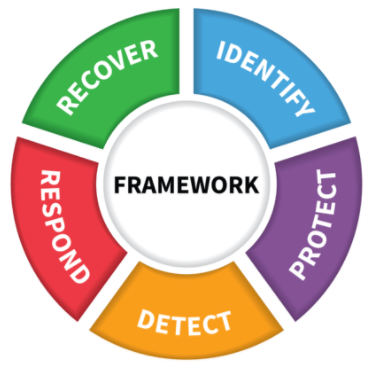 Image source: https://www.nist.gov/document/cybersecurityframeworkv1-1presentationpptx
IT 6823 – LM8 Vul Analysis & Pen Testing
2
Learning Outcomes
Describe what is vulnerability assessment and its main benefits
Explain the steps in the vulnerability assessment process
Discuss why penetration testing is needed 
Explain the approaches and types of penetration testing
Compare and contrast vulnerability scan and penetration testing
IT 6823 – LM8 Vul Analysis & Pen Testing
3
Vulnerability Analysis
Identifying security vulnerabilities 
Closing down security gaps
Getting compliant
Maintaining strong security 
Should be conducted regularly
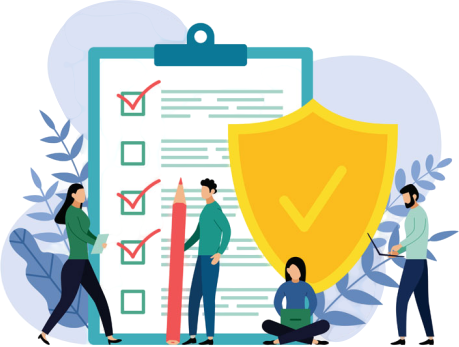 Image source: https://images.app.goo.gl/1chxWVgaKxd4noTi9
IT 6823 – LM8 Vul Analysis & Pen Testing
4
Vulnerability Assessment
Image source: https://purplesec.us/perform-successful-network-vulnerability-assessment/
IT 6823 – LM8 Vul Analysis & Pen Testing
5
Vulnerability Assessment Process
Step 1: conduct risk identification and analysis
Step 2: vulnerability scanning policies and procedures
Step 3: identify the types of vulnerability scans
Step 4: configure the scan
Step 5: perform the scan
Step 6: evaluate and consider possible risks
Step 7: interpret the scan results
Step 8: create a remediation process & mitigation plan
IT 6823 – LM8 Vul Analysis & Pen Testing
6
Vulnerability Assessment Process –cont.
Step 1: conduct risk identification and analysis
Threats & vulnerabilities to the assets
Prioritize assets 
LM 3. risk management
Step 2: vulnerability scanning policies and procedures
Policy & procedures should in place
Vulnerability scan configuration & functionality
Type of scan
LM4. information security policy
IT 6823 – LM8 Vul Analysis & Pen Testing
7
Step 3: Identify Types of Vulnerability Scans
Who perform the scan
Network vulnerability scans
Host-based vulnerability scans
Wireless-based vulnerability scans
Application-based vulnerability scans
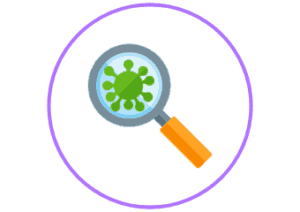 Image source: https://purplesec.us/perform-successful-network-vulnerability-assessment/
IT 6823 – LM8 Vul Analysis & Pen Testing
8
Step 4: Configure the Scan
Add A List Of Target IPs 
Defining Port Range And Protocols 
Defining The Targets 
Setting Up The Aggressiveness Of The Scan, Time And Notifications
IT 6823 – LM8 Vul Analysis & Pen Testing
9
Step 5: Perform the Scan
Scanning
Enumeration
Vulnerability Detection
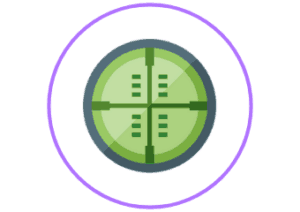 Image source: https://purplesec.us/perform-successful-network-vulnerability-assessment/
IT 6823 – LM8 Vul Analysis & Pen Testing
10
Vulnerability Assessment Process –cont.
Step 6: evaluate and consider possible risks
Extra caution for scanning critical systems 
Step 7: interpret the scan results
Having a qualified staff member
Prioritize the identified vulnerabilities
Step 8: create a remediation process & mitigation plan
Mitigation plan – more in LM10
Follow up scans
IT 6823 – LM8 Vul Analysis & Pen Testing
11
CVSS Database
Common Vulnerability Scoring System
Industry standard
Scale of 0 to 10 
CVSS v3.0 Ratings
IT 6823 – LM8 Vul Analysis & Pen Testing
12
Penetration Testing
Simulated attack to exploit weaknesses and vulnerabilities
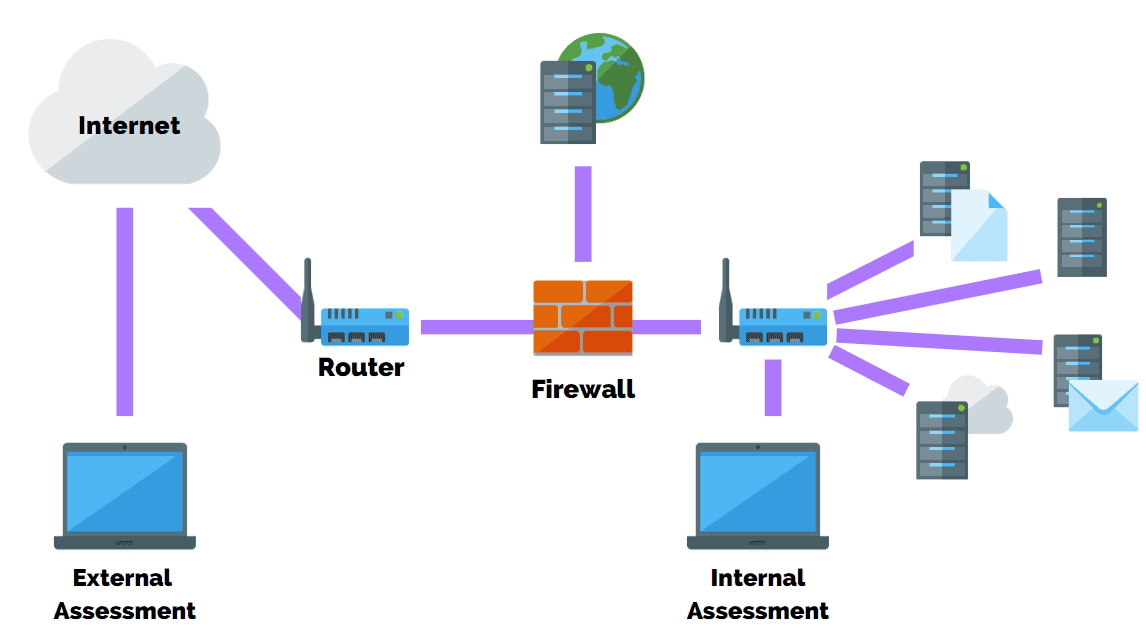 Image source: https://purplesec.us/types-penetration-testing/#Goal
IT 6823 – LM8 Vul Analysis & Pen Testing
13
Benefits of Penetration Testing
Determining weakness in the hardware, software, or human assets
Maintaining the 3 triads of cyber security
Ensuring that controls which have been implemented are adequate.
Providing intelligence and insight of an organization’s security measures
Improving the overall security posture of an organization
IT 6823 – LM8 Vul Analysis & Pen Testing
14
Penetration Testing Approaches
Black Box
External pen testing
Simulate real world cyber attack
White Box
Internal pen testing
In-depth security audit
Gray Box
Partial system knowledge 
More focus
IT 6823 – LM8 Vul Analysis & Pen Testing
15
Types of Penetration Testing
Network Services
Web Application
Client Side
Wireless
Social Engineering
Physical Penetration Testing
IT 6823 – LM8 Vul Analysis & Pen Testing
16
Network Service Penetration Testing
Identify most exposed vulnerabilities in network infrastructure
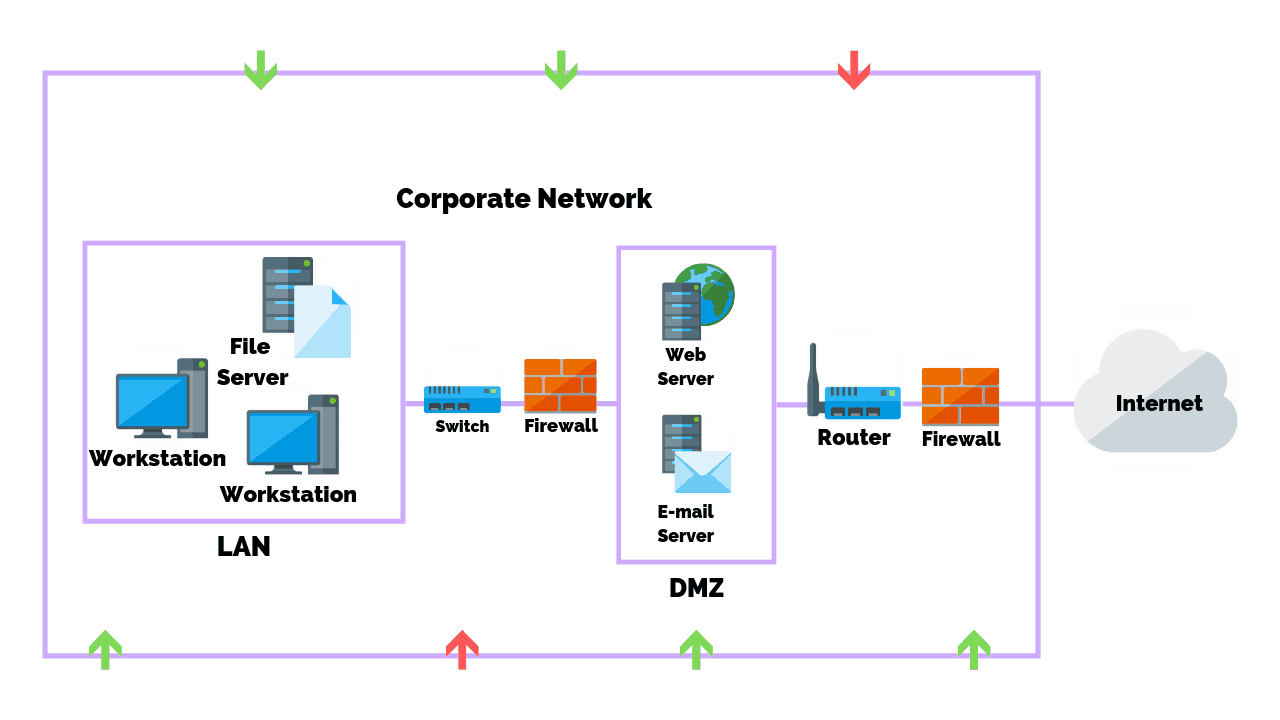 Image source: https://purplesec.us/types-penetration-testing#Involve
IT 6823 – LM8 Vul Analysis & Pen Testing
17
Network Service Pen Testing – cont.
Protect from common network-based attacks
Firewall Misconfiguration And Firewall Bypass
IPS/IDS Evasion Attacks
Router Attacks
DNS Level Attacks:
SSH Attacks
Proxy Server Attacks
Unnecessary Open Ports Attacks
Database Attacks
Man In The Middle (MITM) Attacks
FTP/SMTP Based Attacks
IT 6823 – LM8 Vul Analysis & Pen Testing
18
Web Application Penetration Testing
Identify and prioritize security weakness and vulnerabilities 
in web-based applications, browsers, and their components 
Best practice to continuously improve its codebase
Balance daily code deployment with security in mind
Tech giant offer rewards for finding vulnerabilities in their apps.
IT 6823 – LM8 Vul Analysis & Pen Testing
19
Client-Side Penetration Testing
Client-side applications
Identify cyber attacks
Cross-Site Scripting Attacks
Clickjacking Attacks
Cross-Origin Resource Sharing (CORS)
Form Hijacking
HTML Injection
Open Redirection
Malware Infection
IT 6823 – LM8 Vul Analysis & Pen Testing
20
Wireless Penetration Testing
All devices connected to wifi
Can be done on site or remotely
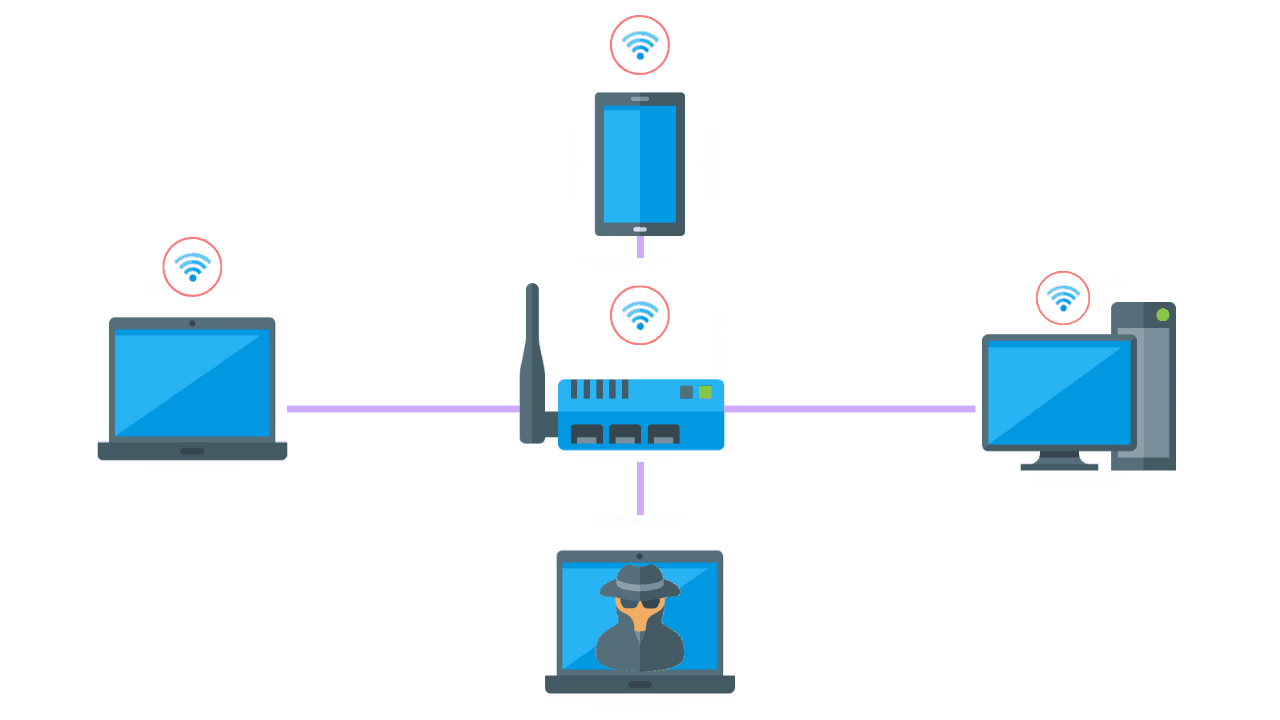 Image source: https://purplesec.us/types-penetration-testing#Involve
IT 6823 – LM8 Vul Analysis & Pen Testing
21
Social Engineering Penetration Testing
Malicious actor attempts to persuade or trick users
98% of cyber attacks rely on social engineering - LM7 Malware
Common social engineering attacks
Phishing Attacks
Tailgating
Imposters (i.e. Fellow Employees, External Vendors, or Contractors)
Name Dropping
Pre-texting
Etc.
IT 6823 – LM8 Vul Analysis & Pen Testing
22
Physical Penetration Testing
Simulate real-world threat on physical barriers
Infrastructure, building, systems, or employees
Expose weakness in physical controls
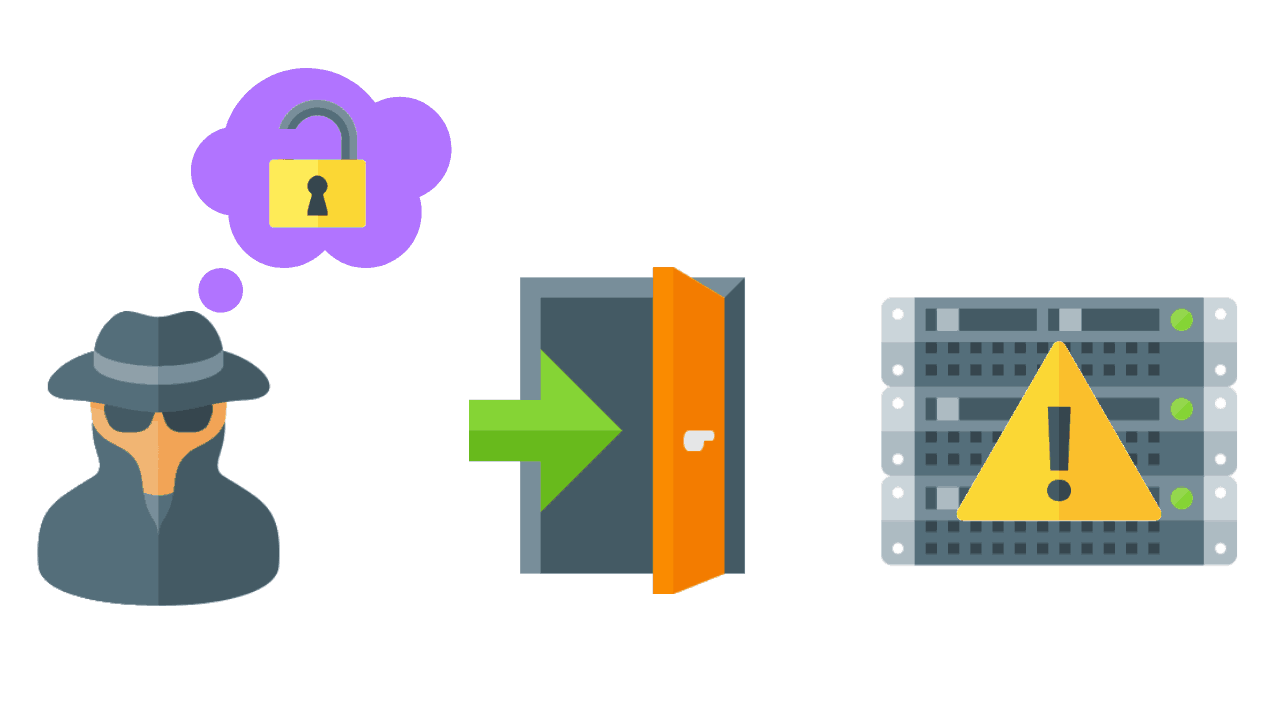 Image source: https://purplesec.us/types-penetration-testing#Involve
IT 6823 – LM8 Vul Analysis & Pen Testing
23
Vulnerability Ccan vs. Penetration Testing
IT 6823 – LM8 Vul Analysis & Pen Testing
24
Vulnerability Scan
Benefits
Quick, high-level look at possible vulnerabilities
Very affordable
Automatic 
Quick to complete 
Limitations
False positives
Businesses must manually check each vulnerability before testing again
Does not confirm that a vulnerability is exploitable
IT 6823 – LM8 Vul Analysis & Pen Testing
25
Penetration Testing
Benefits
Live, manual tests mean more accurate and thorough results
Retesting after remediation is often included
Rules out false positives
Annual test, or after any significant change
Limitations
Takes more time (e.g., 1 day to 3 weeks)
Cost more (e.g., $15,000 to $70,000)
IT 6823 – LM8 Vul Analysis & Pen Testing
26
Putting Together
Both work together for better security
Vulnerability scan 
Regular insight into your network security
Quick X-ray
Penetration test 
Thorough and deep examination of network security
Periodic detailed MRI
IT 6823 – LM8 Vul Analysis & Pen Testing
27